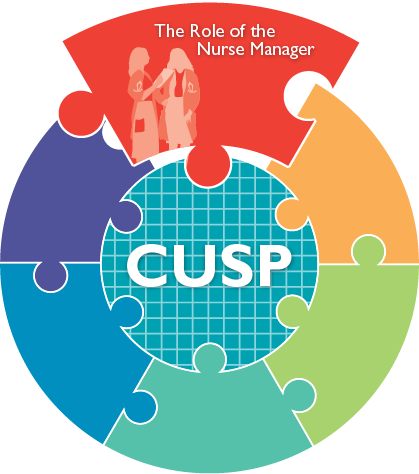 Learning Objectives
Learn about the quality improvement measures nurse managers use
Learn about  key business and health care quality improvement frameworks
Understand the leadership and management  roles of the nurse manager
Understand the responsibilities of the nurse manager
What Is a Nurse Manager?
Nurse managers embody nurse and executive roles
Typically report to a superior in nursing: director, chief nursing officer, or vice president of nursing
Responsible for functions of the unit:
- Staffing, employee satisfaction
- Safety and quality
- Customer satisfaction
- Budgeting
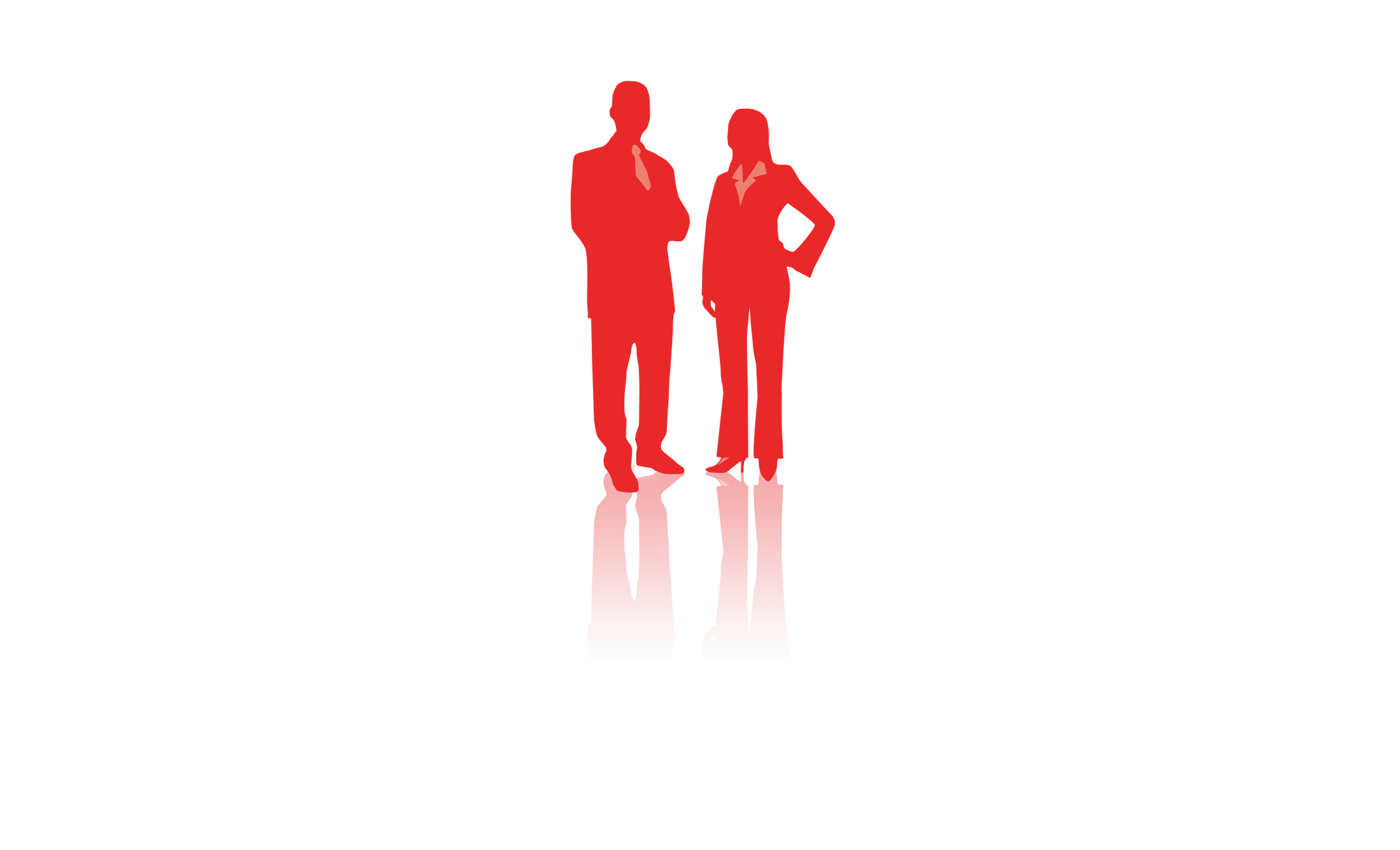 Why Are Nurse ManagersSo Important?1, 2, 3, 4
Nurse managers lead the care efforts on their units
Nurse managers benefit patient safety and quality through their leadership
Nurse managers support nursing staff in preventing patient harm
The Nurse Manager’s Dual Roles
Nurse managers wear two hats: They deliver clinical care and serve as administrative leaders. 

Represent and support their nursing staff (staff)
- Mentor and coach nursing staff
- Listen to concerns and provide counsel
- Represent their unit and staff within the hospital

Oversee unit-based operations (administration)
- Financial 
- Human resources 
- Customer-/patient-focused care delivery
- Regulation and unit-based protocol
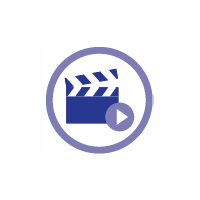 Oversee Unit-Based Operations
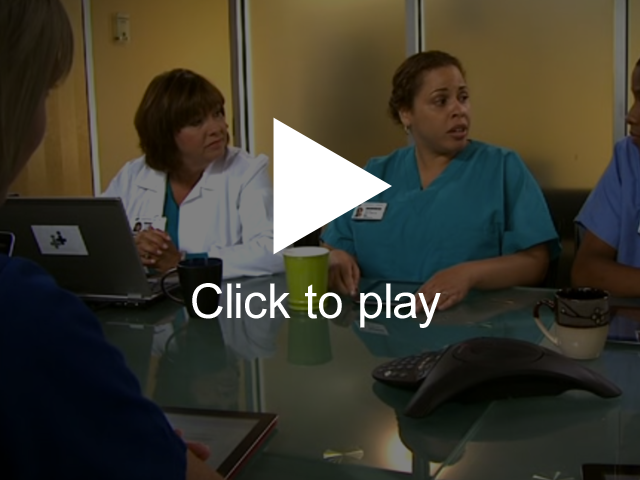 The Leadership and Management Rolesof the Nurse Manager
Leadership: 
- Embodies the vision, mission, and values of the unit with staff 
- Motivates staff to strive for professional excellence 
- Is a socio-adaptive component 

Management:
Operations	 
Finance and budget
Strategic goals
- Task-oriented, technical components of jobs
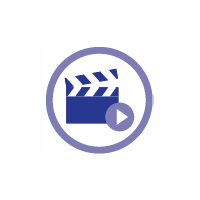 The Nurse Manager as a Mentor and Coach
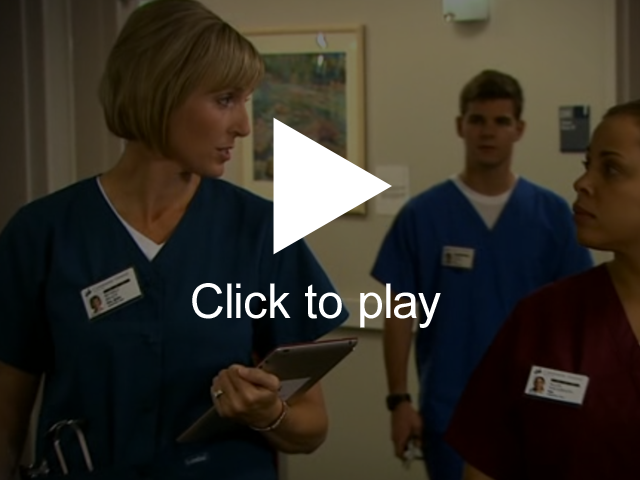 Responsibilities of the Nurse Manager
Managing human resources  
Maintaining customer focus
Managing finances 
Ensuring standards of care 
Aligning unit’s interests and resources with organizational goals
Human Resource Management4
Nurse managers lead their employees by:
- Hiring, firing, training, developing, and inspiring 
Nurse managers are responsible for the actions of their staff and for each employee’s professional development
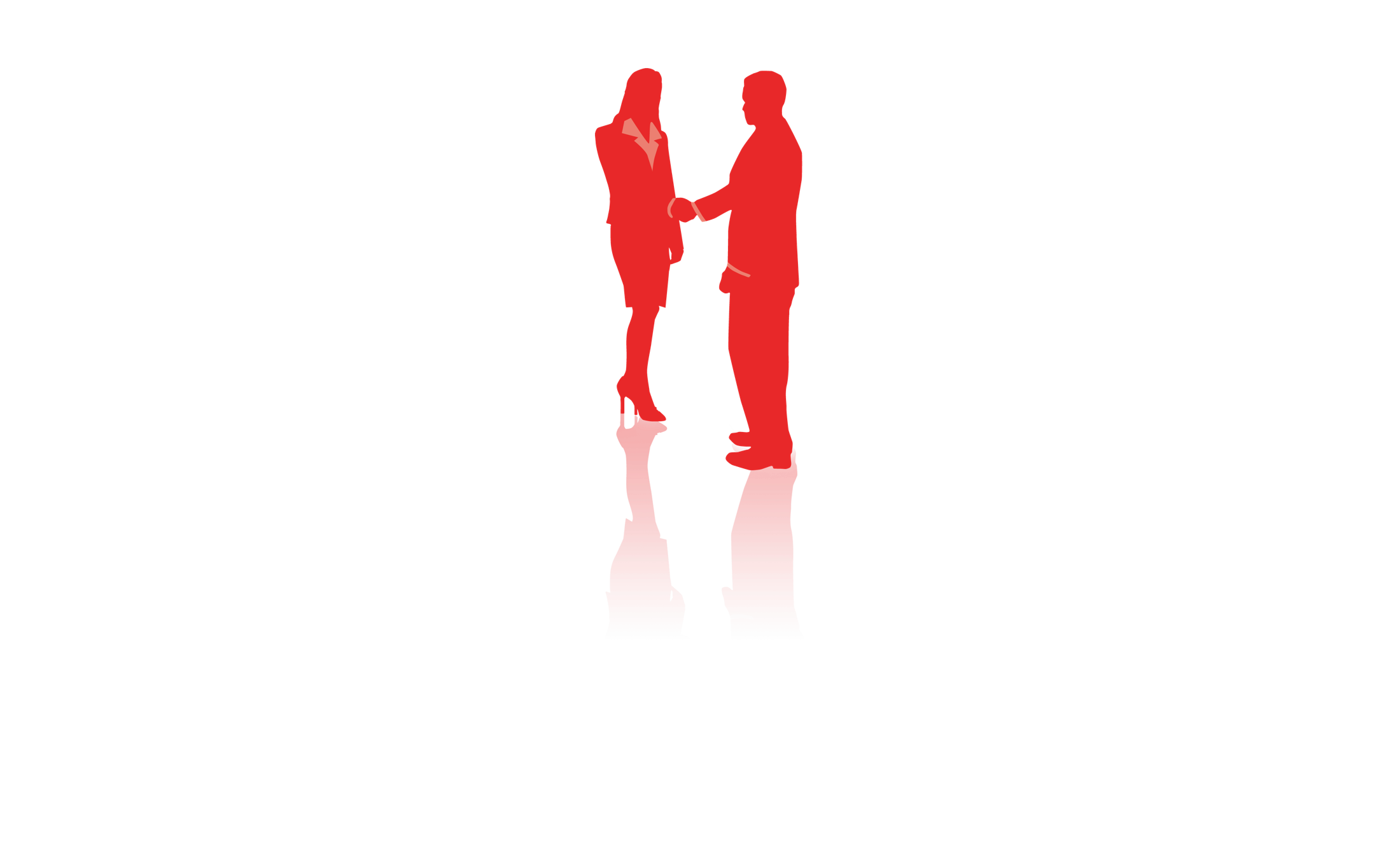 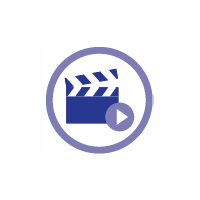 Encourage Professional Development of Staff
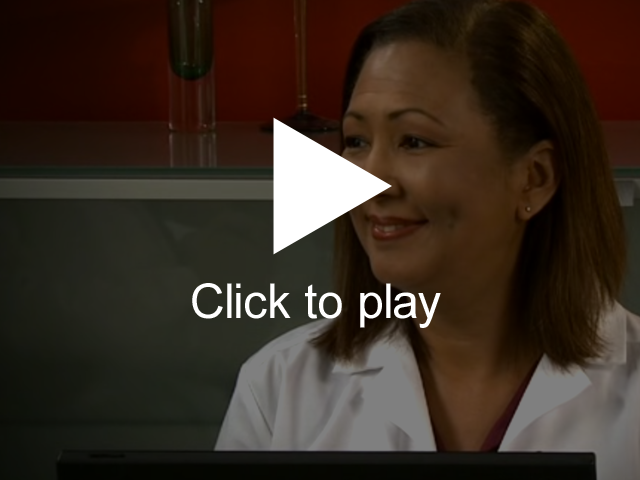 Customer Focus
Nurse managers are responsible for ensuring that care delivered on the unit is customer focused  
Some customers are:
- Patients and their families
- Regulators
- Local governments
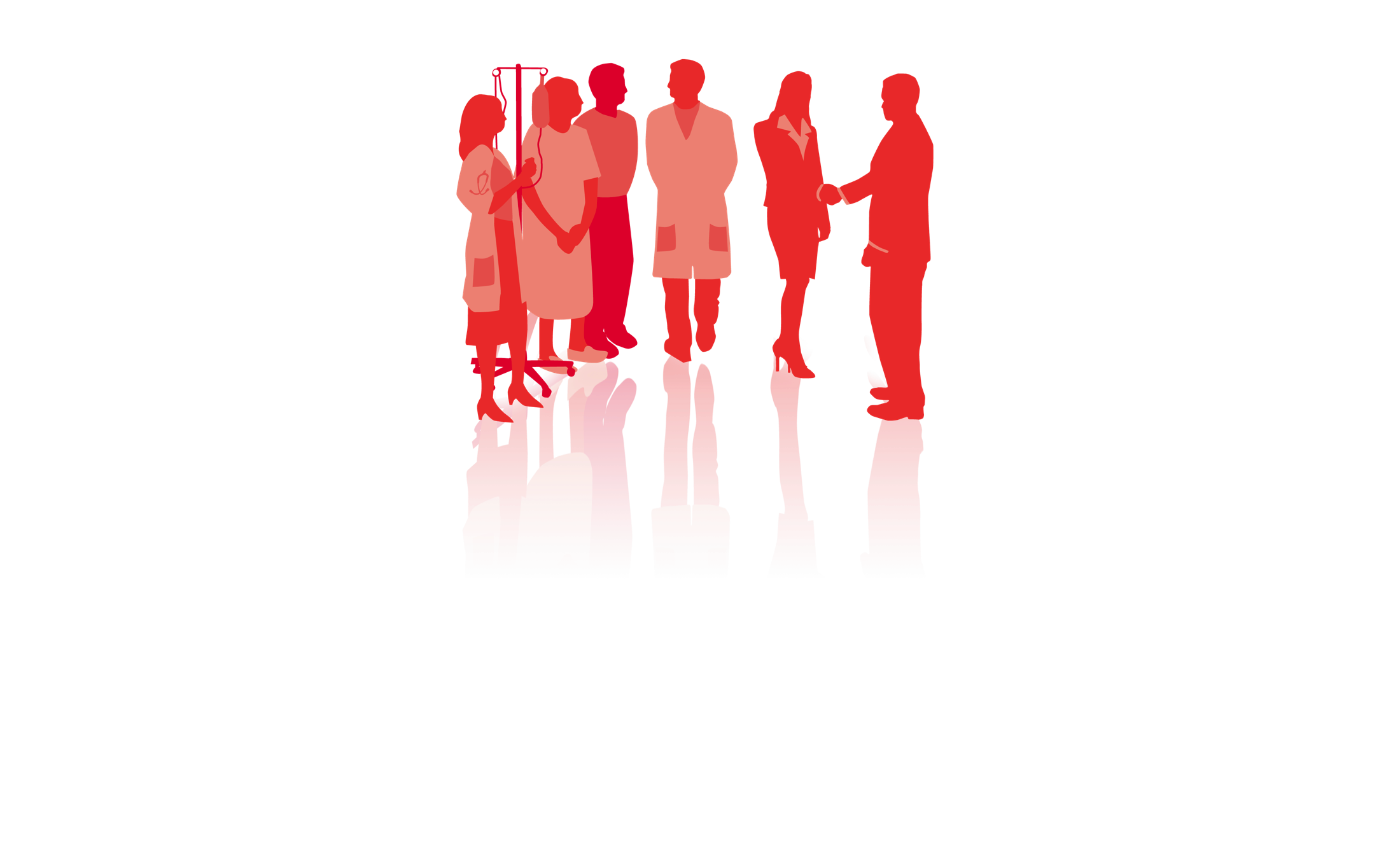 Financial Responsibility
Nurse managers oversee all fiscal aspects of their unit
Nurse managers ensure that expenses stay within the unit’s budget. Expenses may include:
- Staffing costs
Operating costs
Physical plant costs
- Equipment
- Supplies
Standards of Care
Nurse managers must know the accurate standards of clinical competency for the safe care of the unit’s patients
Nurse managers ensure that care delivery aligns with the highest quality of care:
- Understand key quality and safety improvement measures
- Lead staff training to ensure the safest care for patients 
- Ensure staff access to necessary equipment
Alignment With Organizational Goals5
Nurse managers ensure that the unit’s daily activities are aligned with organizational goals. They: 
- Serve as the decisionmaker who carries out plans
- Inspire staff to participate in projects and initiatives 
- Use the 4 E’s—engage, educate, execute, and evaluate
Effective nurse managers use multiple forms of communication to obtain and share information
Frameworks That Are Useful for Nurse Managers
Baldridge Health Care Criteria for Performance Excellence Framework
Quint Studer’s Five Pillars
Balanced Scorecard
American Organization of Nurse Executives Nurse Manager Leadership Partnership Learning Domain Framework
The Baldridge Health Care Criteria for Performance Excellence Framework6
The Framework addresses the key areas of running a successful health care organization—leadership; strategic planning; customer focus; measurement, analysis, and knowledge management; workforce focus; operations focus; and results
Performance excellence refers to an integrated approach to organizational performance management that results in:
- Delivery of ever-improving value to customers and stakeholders; contributing to organizational sustainability
- Improvement of overall organizational effectiveness and capabilities
Organizational and personal learning
www.nist.gov/baldridge/publications/upload/2011_2012_Health_Care_Criteria.pdf
Quint Studer’s Five Pillars7
Service
Quality
People
Finance
Growth
www.studergroup.com/dotCMS/KnowledgeAssetDetail?inode=109970
Balanced Scorecard8
Customer results
Internal processes
Staff and organizational growth
Financial results
Vision and strategy
www.balancedscorecard.org/BSCResources/AbouttheBalancedScorecard/tabid/55/Default.aspx
The American Organization of Nurse Executives Nurse Manager Leadership Partnership Learning Domain Framework9
Managing the business
Creating the leader within yourself
Leading the people
www.aone.org/resources/leadership%20tools/NMLPframework.shtml
Measurement Tactics: Customer/Patient Focus
Nurse managers: 
Enable customer- and patient-focused care by engaging patients and their families  
Measure patient satisfaction by using customer satisfaction surveys

Additional tools include: 
Focus groups
Interviews with patients and their families
Social media
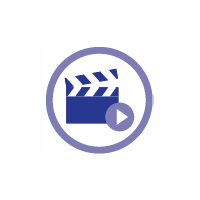 Work Alignment
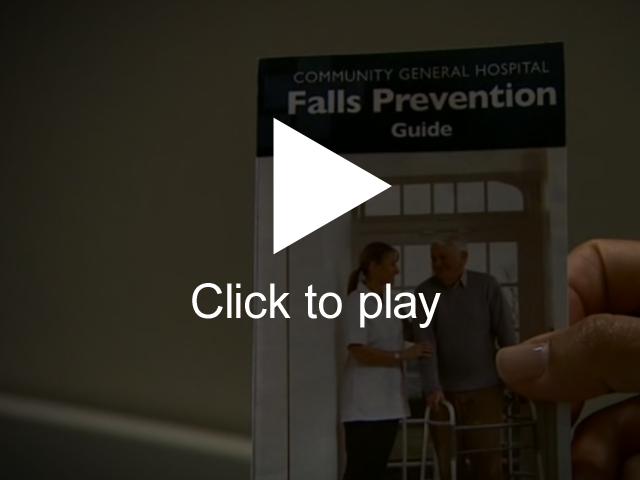 Quality/Safety
Transparency—unit data readily available and known by all 
Ownership of safety survey scores and action to improve
Staff involvement in analyzing defects and developing plans to address harm
Typical safety indicators 
Tools
Financial
Operations
Human resources 
Tools
Professional staffing model
Summary
Nurse managers: 
Have an integral role in unit-based activities at their hospital
Serve as leaders and managers for their unit staff
Can support their unit’s CUSP work with other quality improvement frameworks
Can measure the success of their CUSP intervention by using additional quality improvement measures
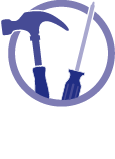 CUSP Tools
Background Quality Improvement Team Information Form
Culture Check-up Tool
Daily Goals Checklist
Learn From Defects Form
Shadowing Another Professional Tool
www.ahrq.gov/cusptoolkit
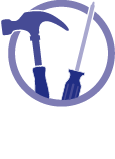 TeamSTEPPS® Tools
Collaboration
CUS 
DESC Script
Feedback
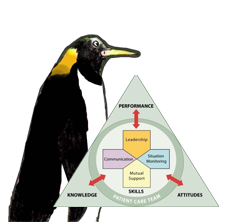 www.ahrq.gov/teamsteppstools
As seen in TeamSTEPPS®
References
1. Institute of Medicine of the National Academies. Keeping Patients Safe: Transforming the Work Environment of Nurses. www.nap.edu/openbook.php?isbn=0309090679 . Accessed July 7, 2012.
 2. Rothschild JM, Hurley AC, Landrigan CP, et al. Recovering from medical errors: the critical care nursing safety net. Jt Comm J Qual Patient Saf. 2006 Feb;32(2):63-72.
 3. Aiken LH, Clarke SP, Cheung RB, et al. Hospital nurse staffing and patient mortality, nurse burnout, and job dissatisfaction. JAMA. 2002 Oct  23-30;288(16):1987-93.
References
4.  Krugman M. Evidence-based practice: the role of staff development. J Nurses Staff Dev. 2003 Nov-Dec;19(6):279–85.
5.  Benner PE. From Novice to Expert: Excellence and Power in Clinical Nursing Practice. Menlo Park, CA:  Addison-Wesley; 1984. 
6.  National Institute of Standards and Technology. Baldridge by Sector: Healthcare. www.nist.gov/baldrige/enter/health_care.cfm. Accessed July 5, 2012. 
7.  Studer Q. Hardwiring Excellence: Purpose, Worthwhile Work, Making a Difference. Gulf Breeze, FL: Fire Starter Publishing; 2003.
References
8. Kaplan RD, Norton DP. The balanced scorecard: measures that drive performance. Harv Bus Rev 1992 Jan-Feb;70(1):71-9.  
9. The American Organization of Nurse Executives. Nurse Manager Leadership Partnership Learning Domain Framework. www.aone.org/resources/leadership%20tools/NMLPframework.shtml.  Accessed July 5, 2012.